PROBLEM SOLVING | PROBLEM SOLVING TECHNIQUES
PROBLEM SOLVING BY
© 2022 OVERCOMING OBSTACLES
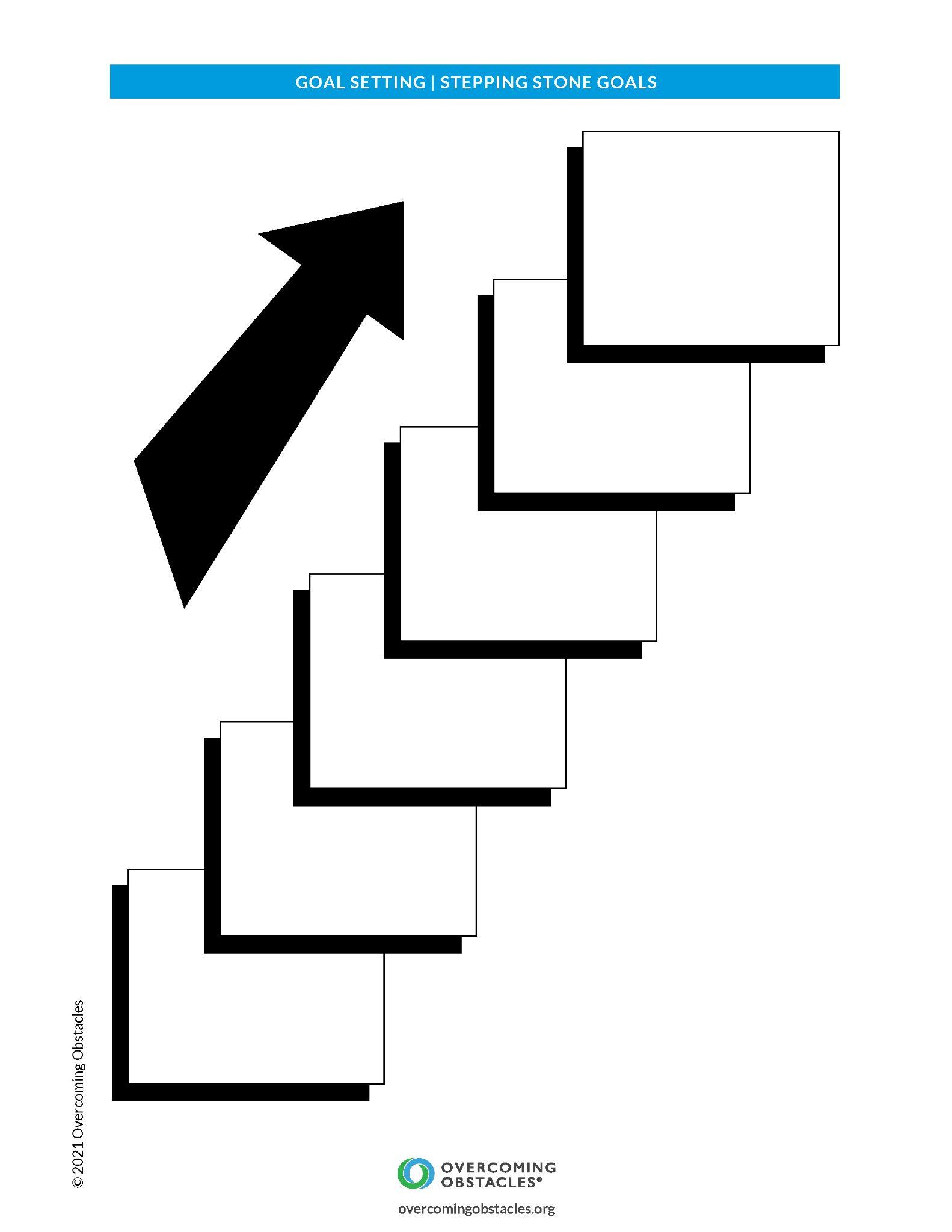